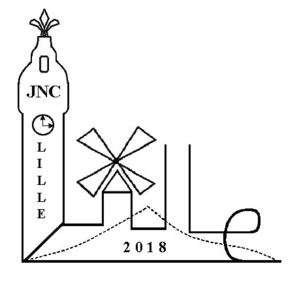 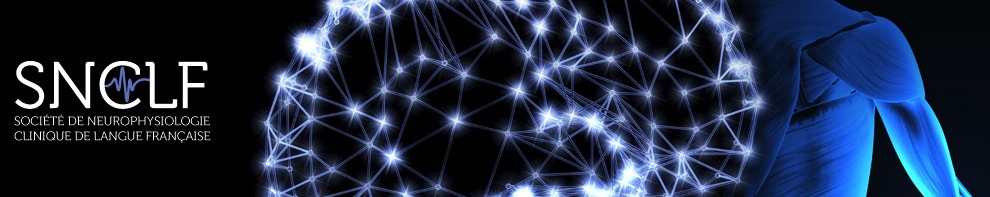 Exploration ENMG de l’épaule
FC Wang – CHU Liège
Introduction
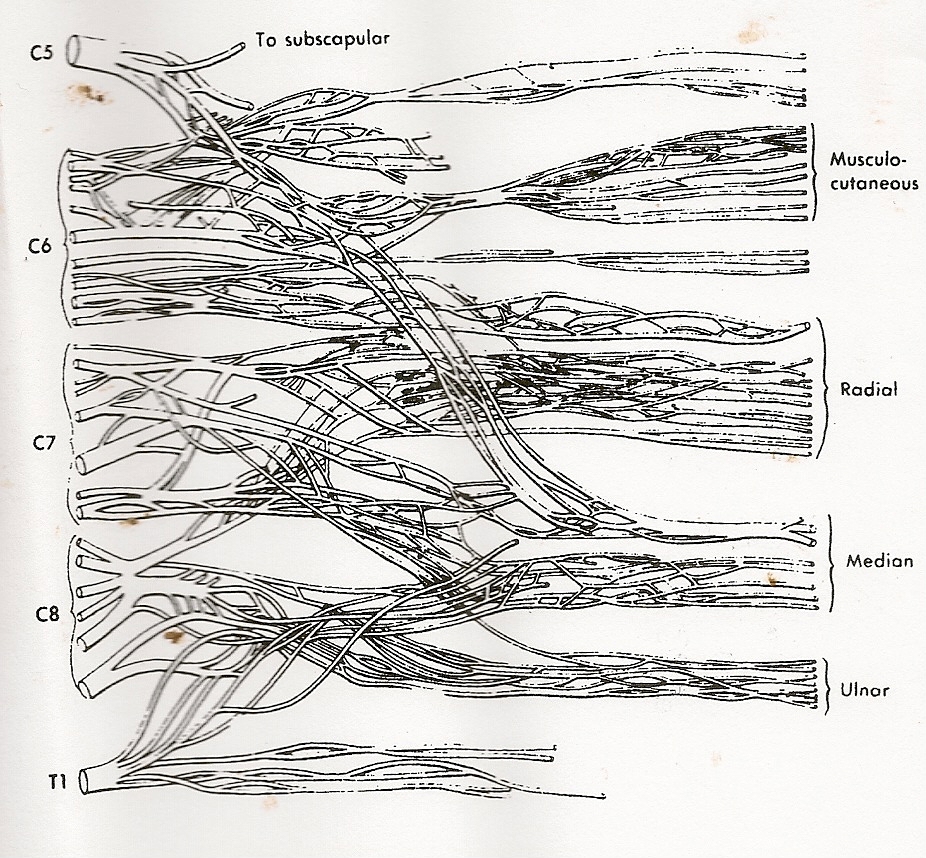 Techniquement difficile
Risqué
Compliqué à retenir
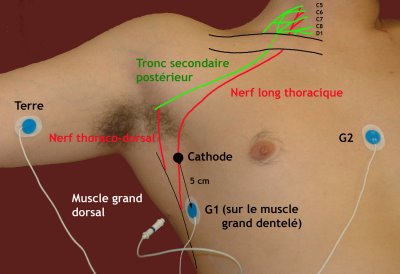 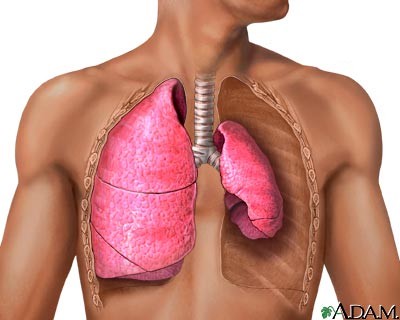 Introduction
L’anatomie du plexus brachial est complexe
On sort de la routine électrophysiologique
La stimulation au point d’Erb ou axillaire n’est pas sélective
La stimulation au point d’Erb est soit en aval, soit en amont du SL
Souvent, il n’est pas possible de stimuler de part et d’autre du SL
La détection des PAGM n’est pas toujours possible par 	électrodes de surface (ex. muscle sus-épineux)
Le contingent sensitif n’est pas toujours accessible aux 	techniques neurographiques (ex. nerf axillaire)
Certains troncs nerveux sont principalement moteurs 	(sus-scapulaire, spinal, thoracique long)
Introduction
A la complexité de son anatomie, nous répondons souvent 	par une tentative de simplification : lésions des T, les 	lésions des F et les lésions pré- ou post-ganglionnaires 
La réalité clinique, notamment traumatique, souvent autre : 	-	lésion à la fois pré- et post-ganglionnaire	-	lésion combinant un étirement plexuel et une ou plusieurs 		ruptures nerveuses à proximité d’un foyer de fracture, 	-	une atteinte des vaisseaux sous-claviers peut ajouter une 			composante ischémique
Introduction
Electrode aiguille	- pour : territoire musculaire spécifique	- contre : faible territoire musculaire (+/- 20 UM)	=> la latence motrice ne reflète pas le conduction des f	ibres 		les plus rapides	=> le paramètre amplitude est peu fiable	=> pas d’alternative : sus-épineux, grand dentelé 					(personnes corpulentes ou poitrine volumineuse)
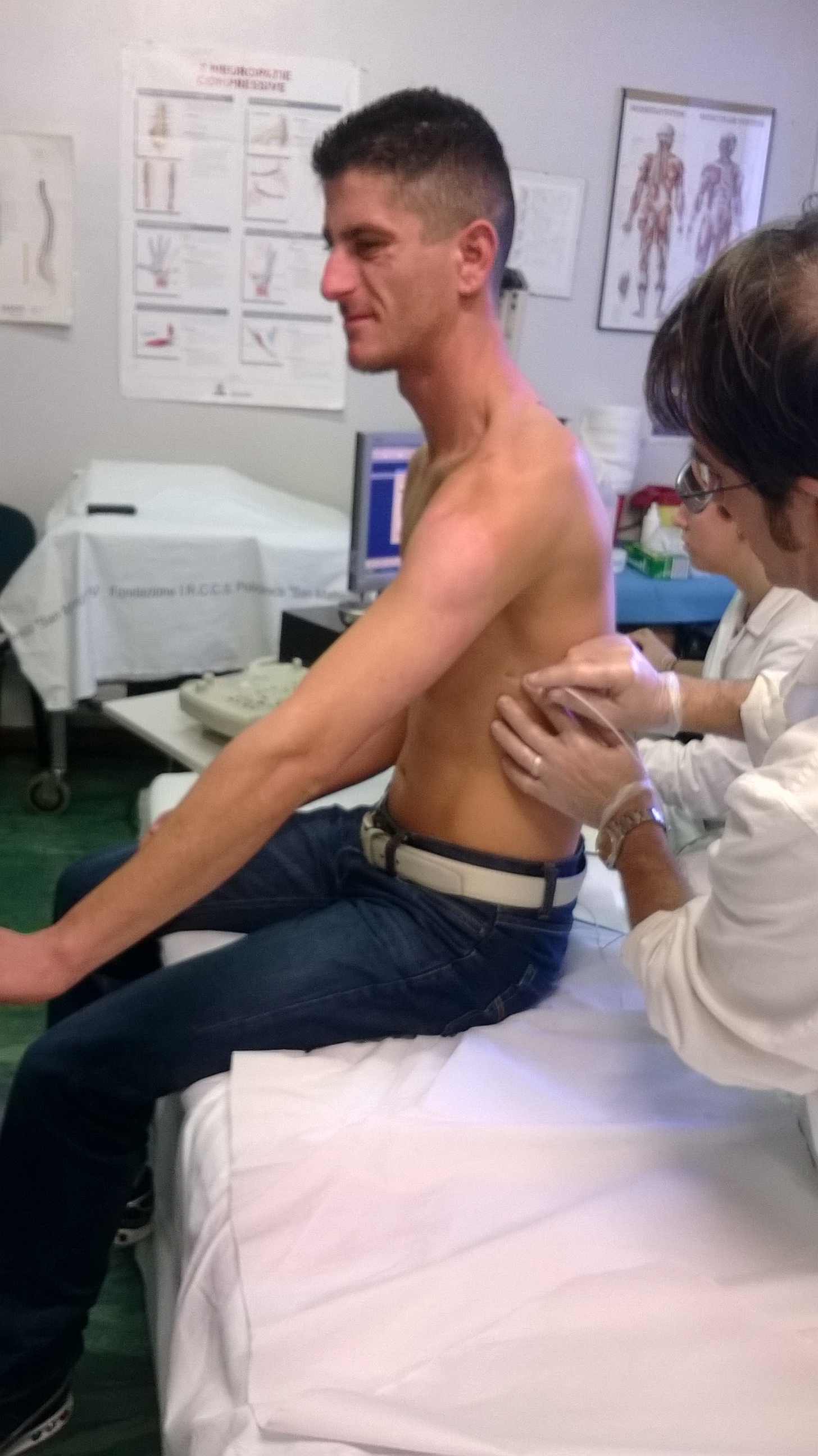 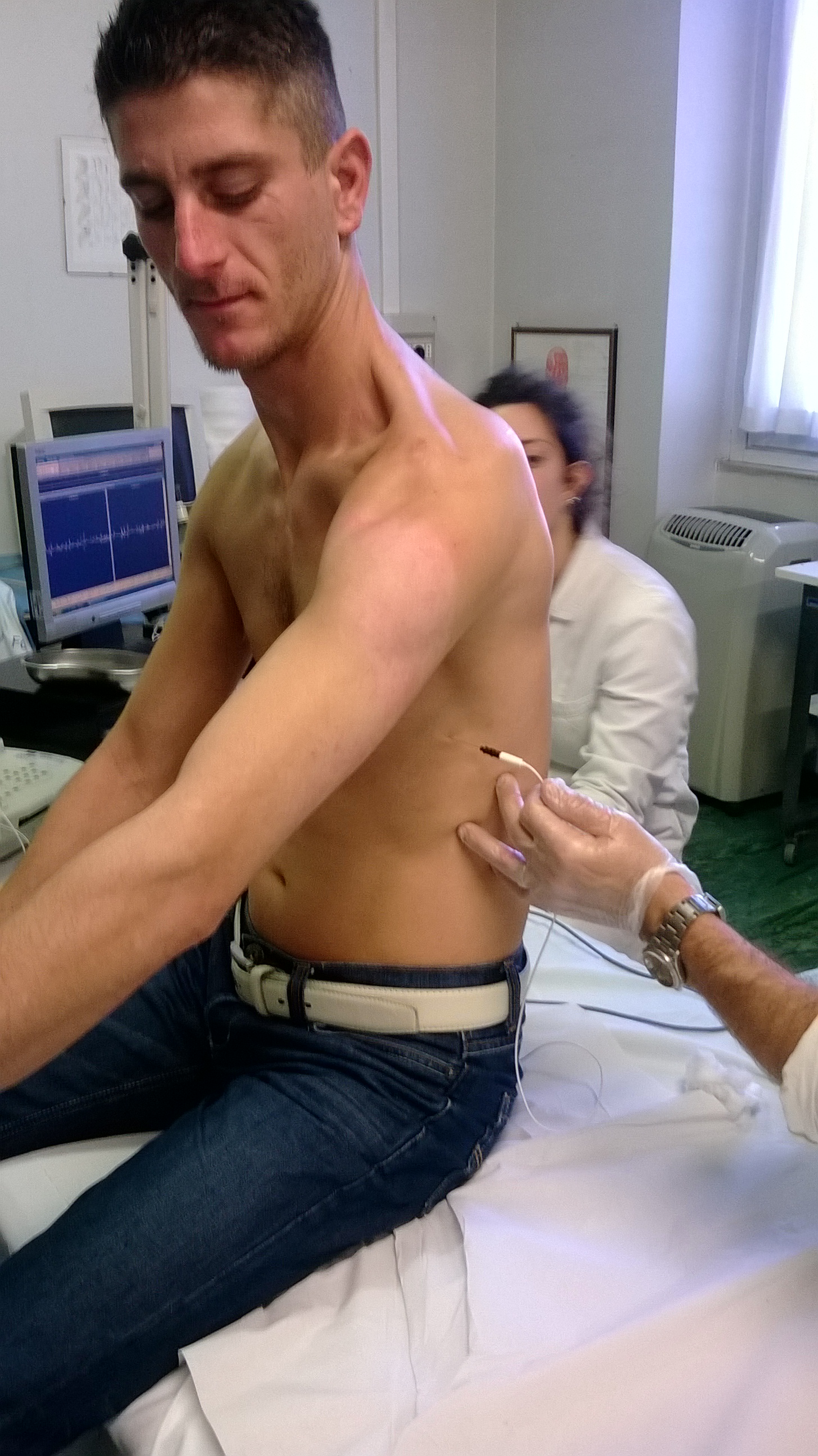 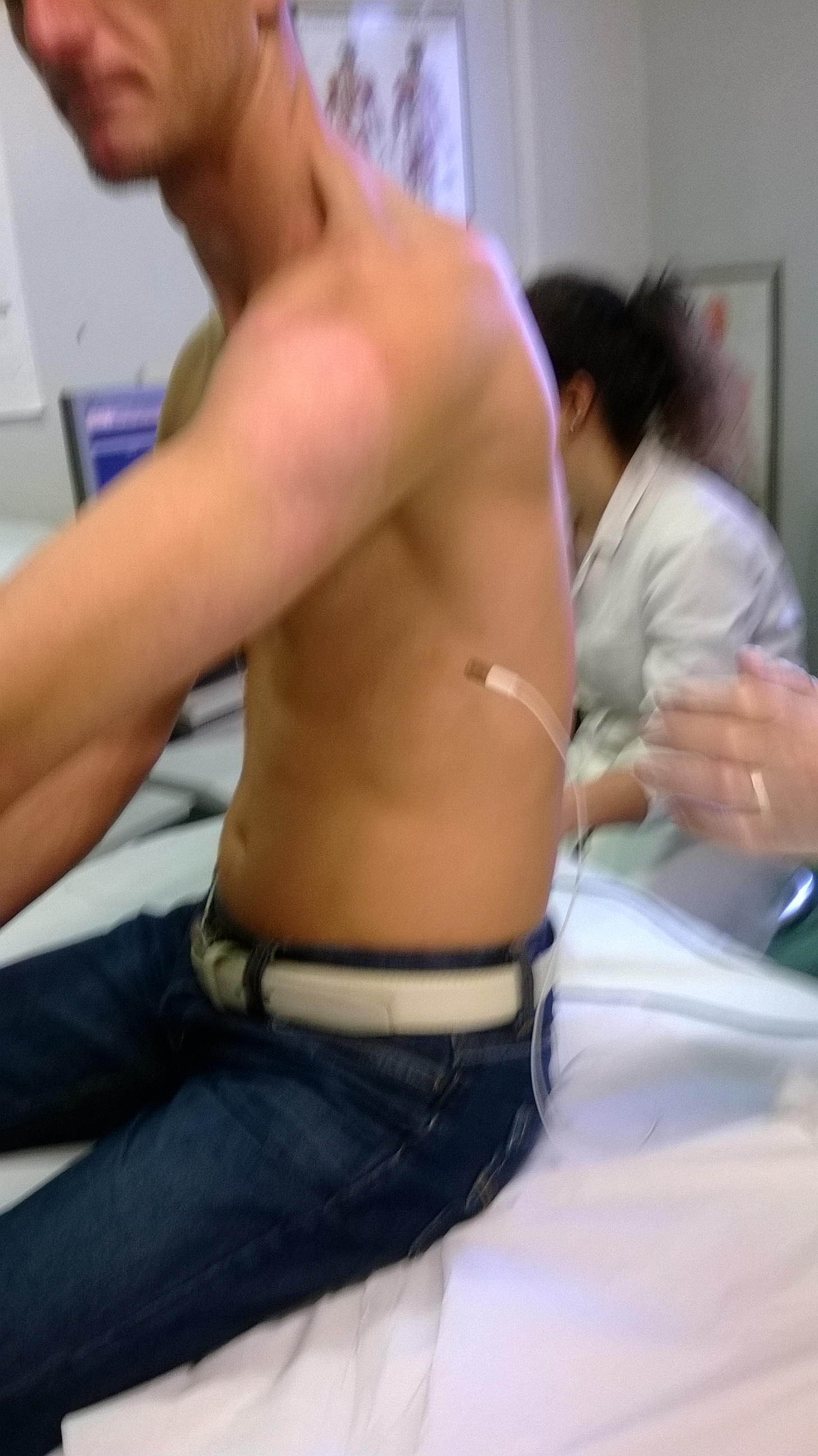 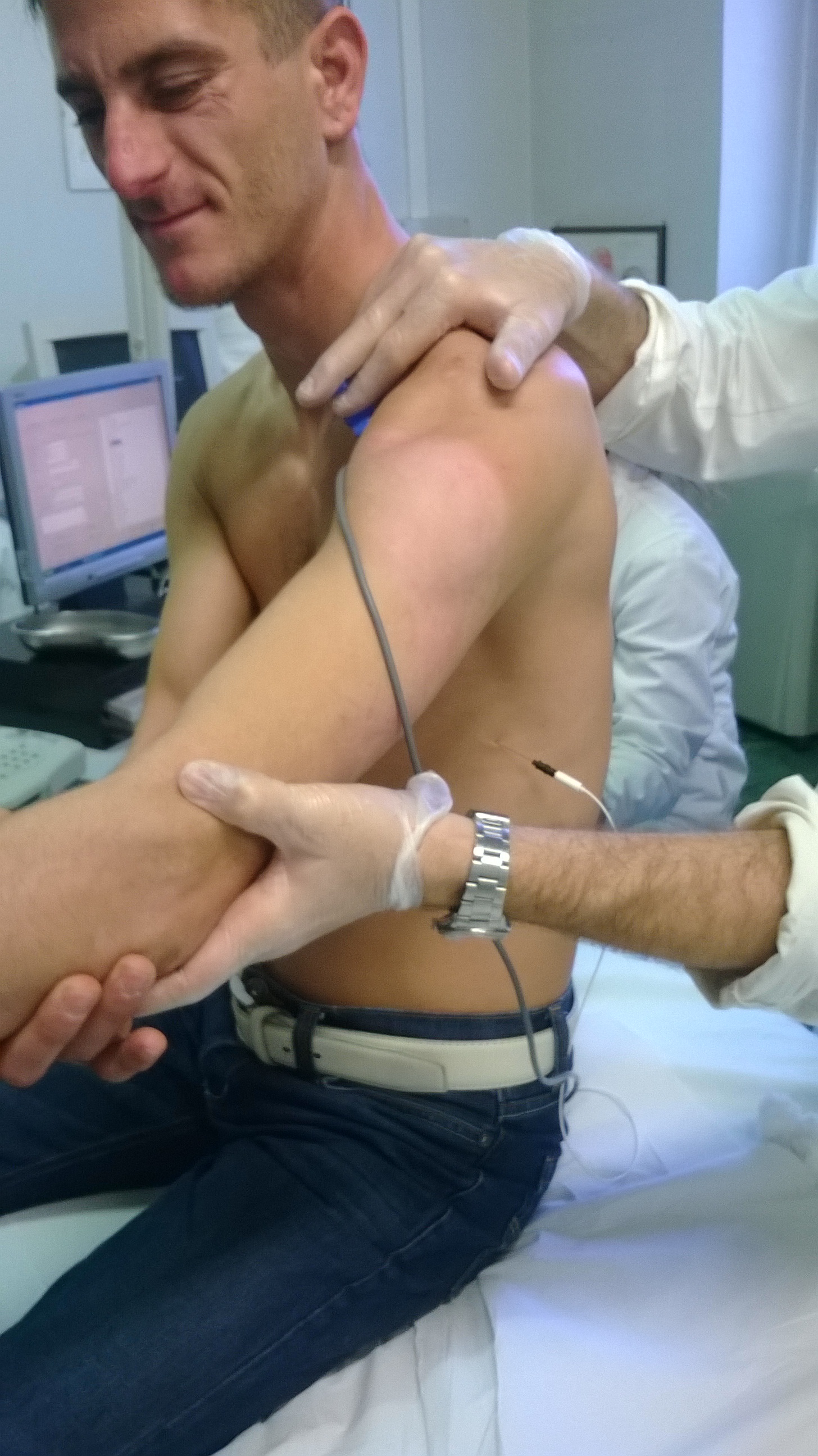 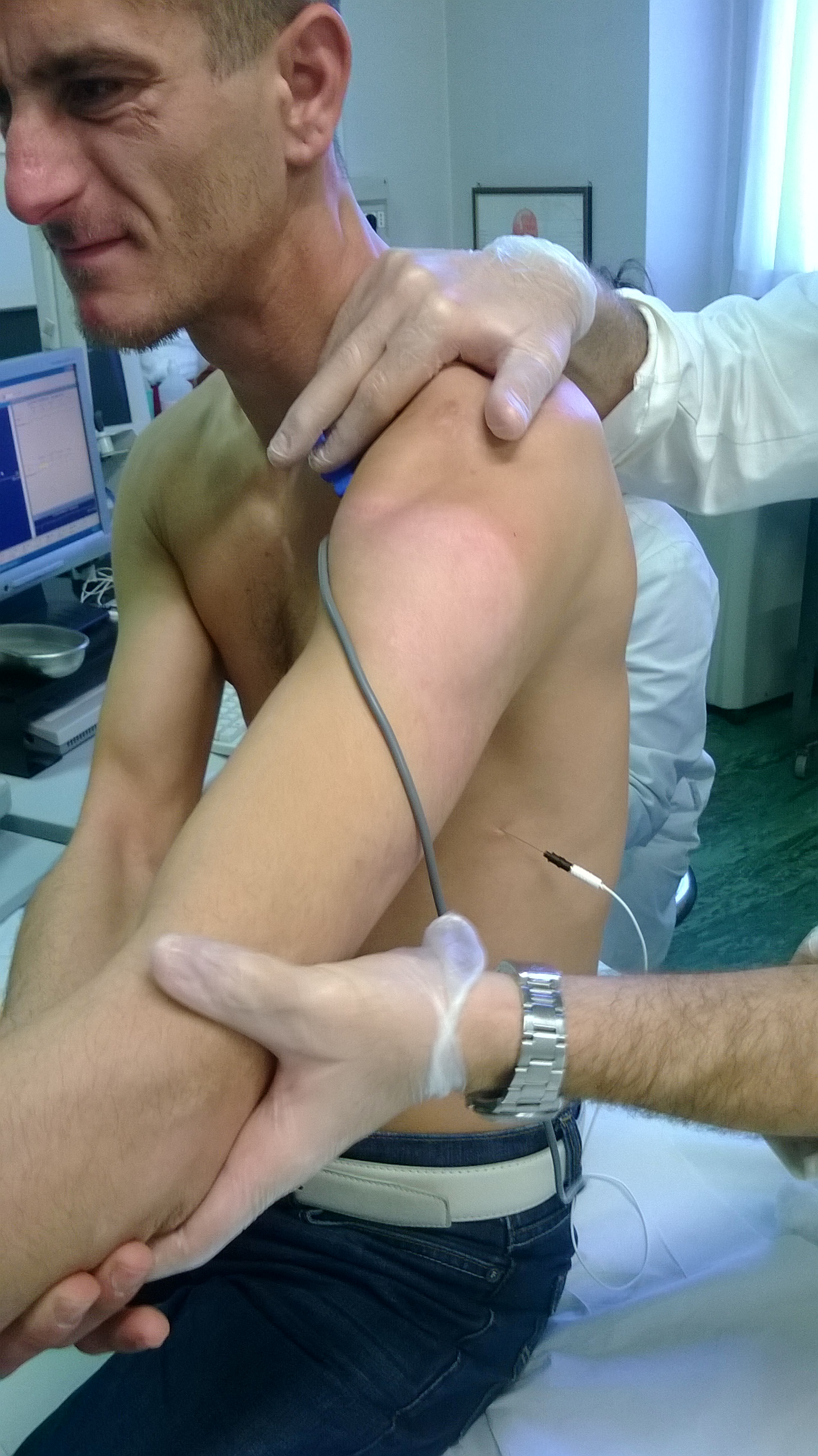 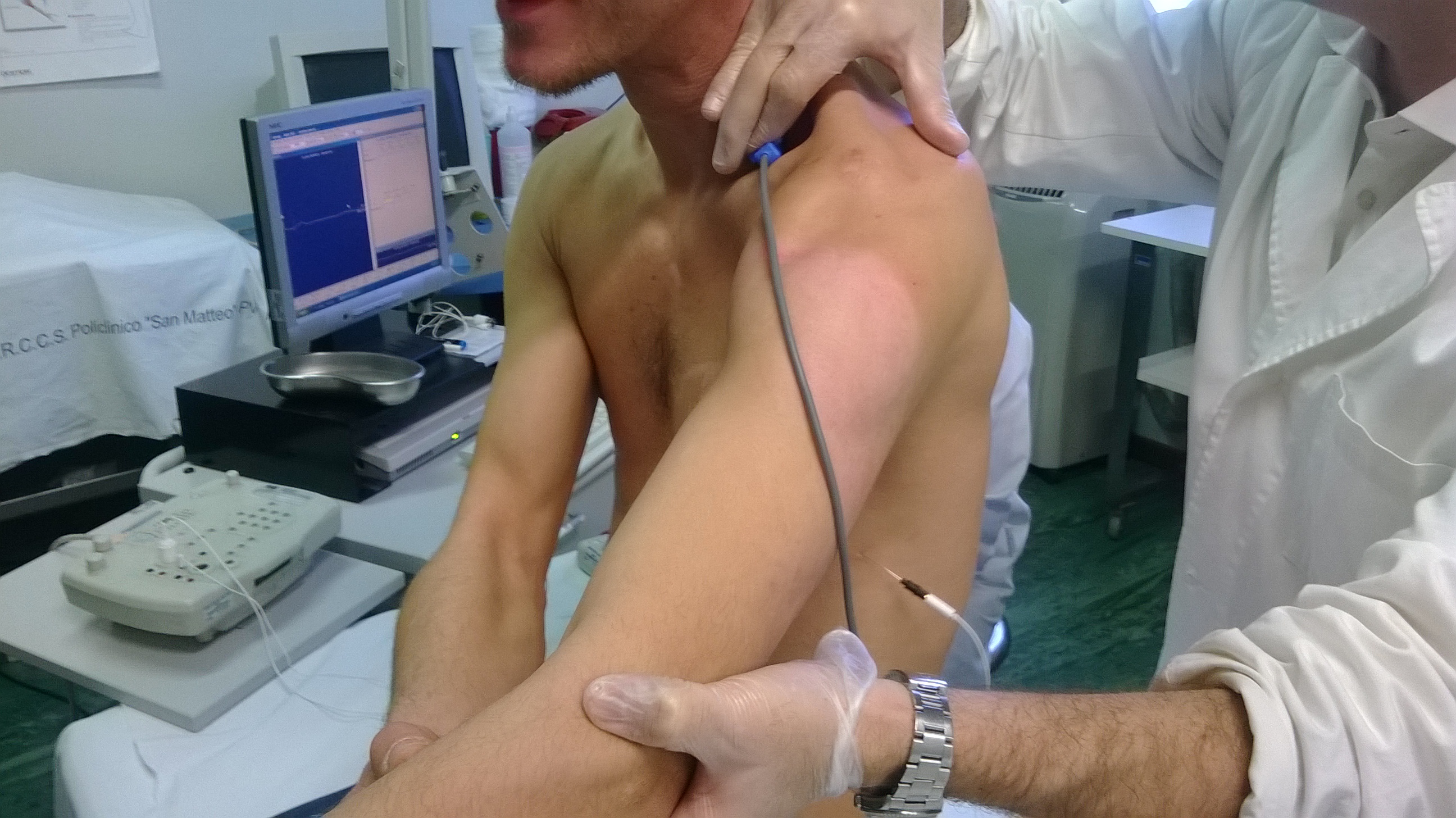 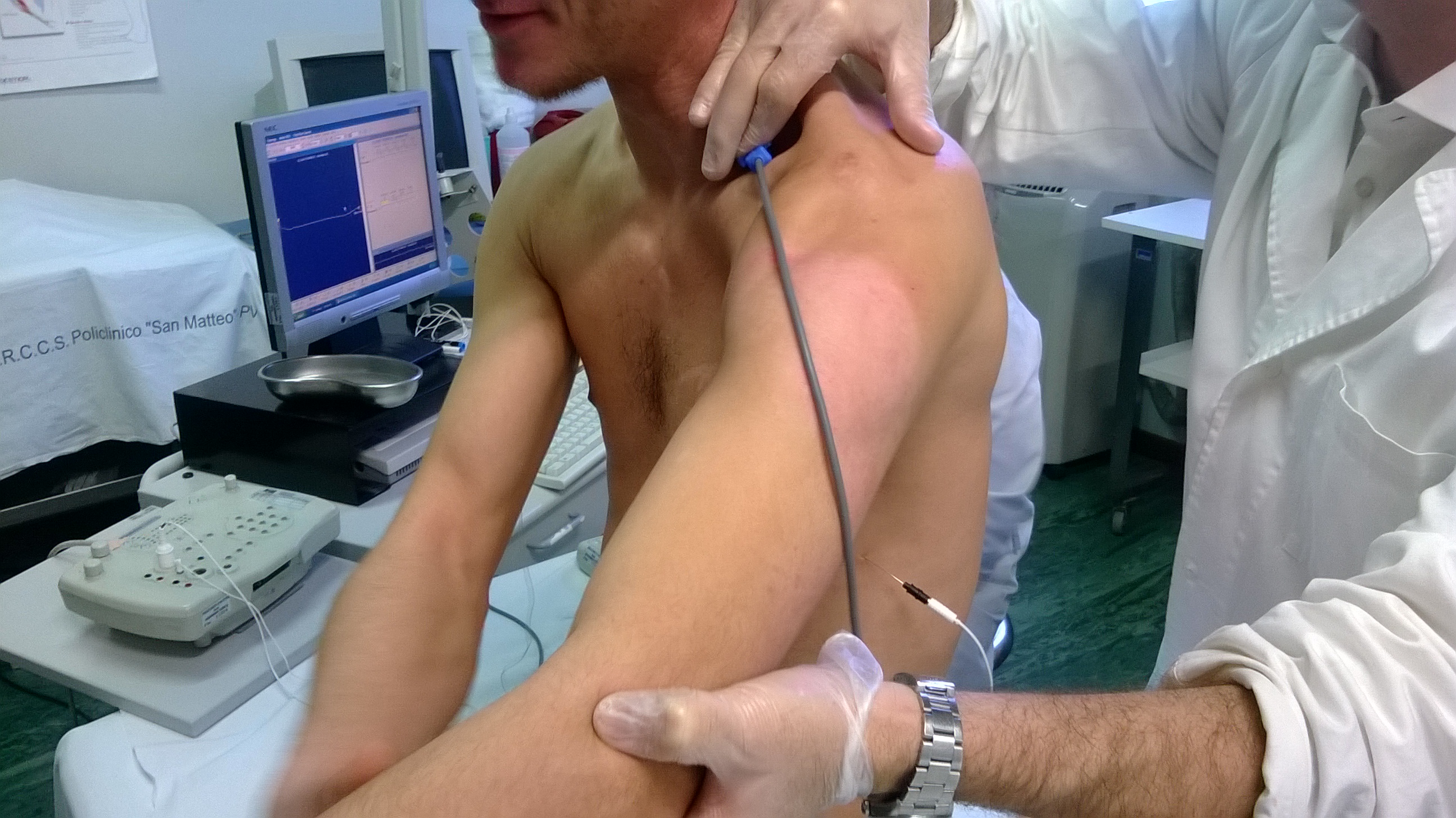 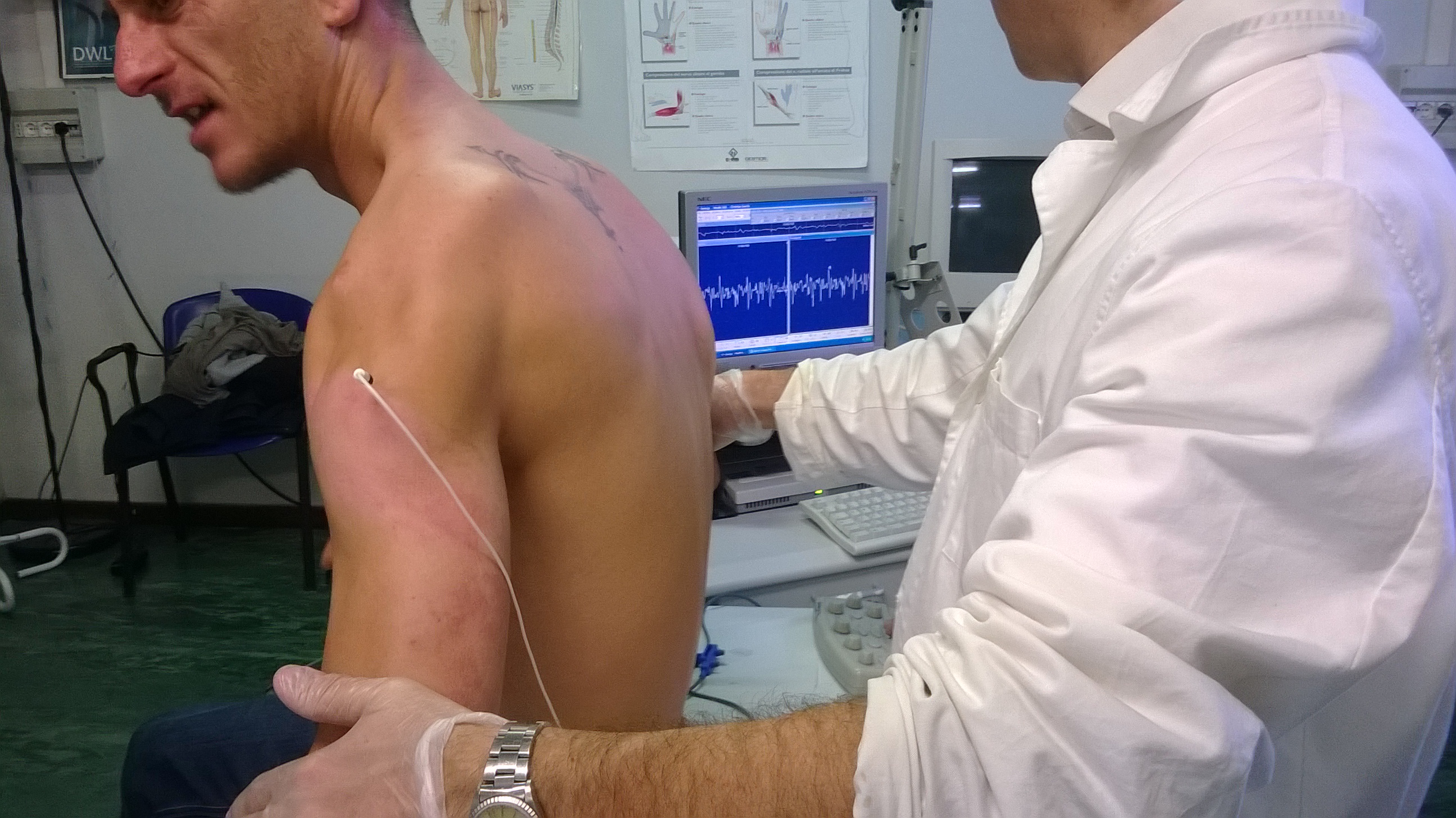 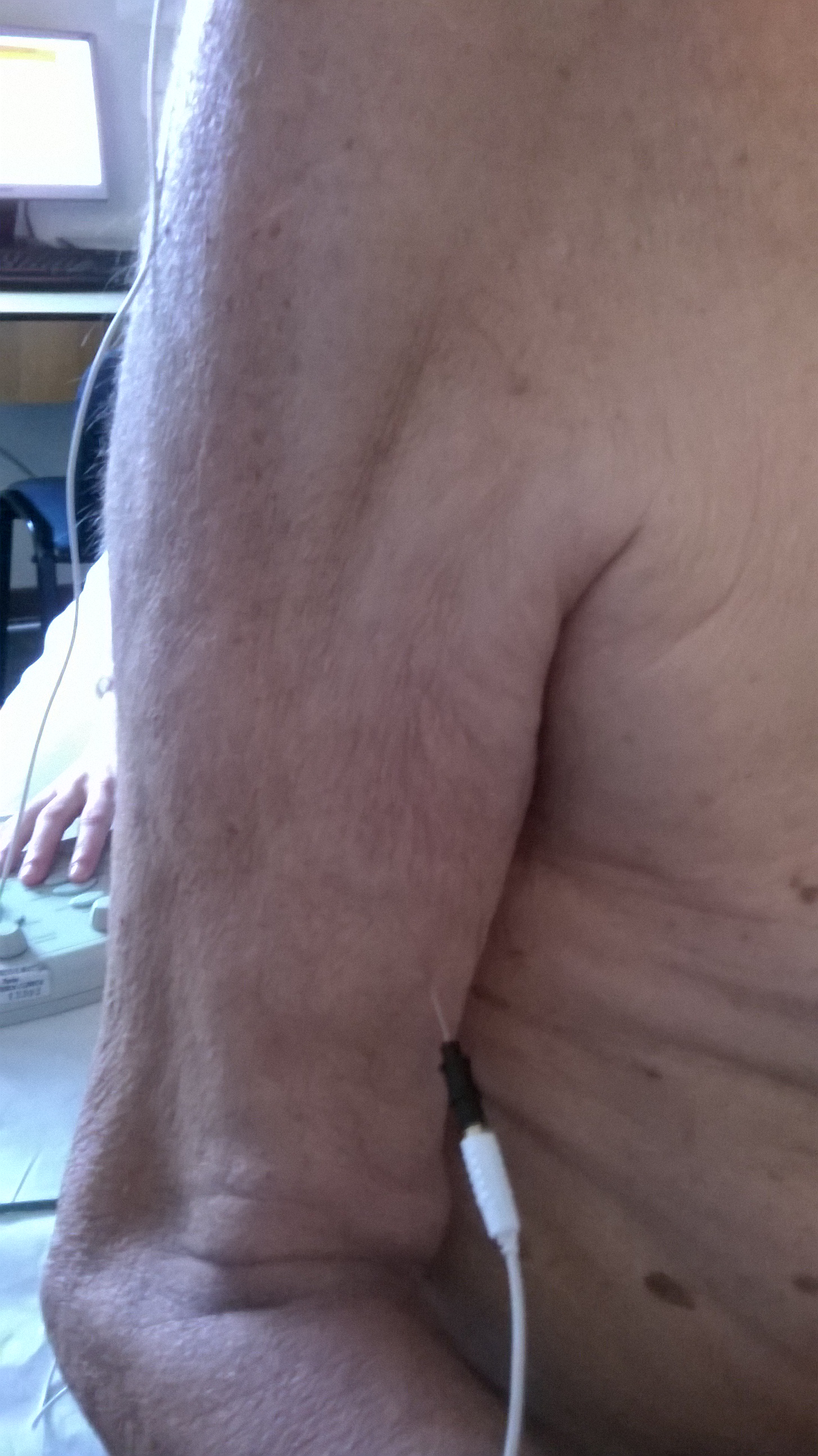 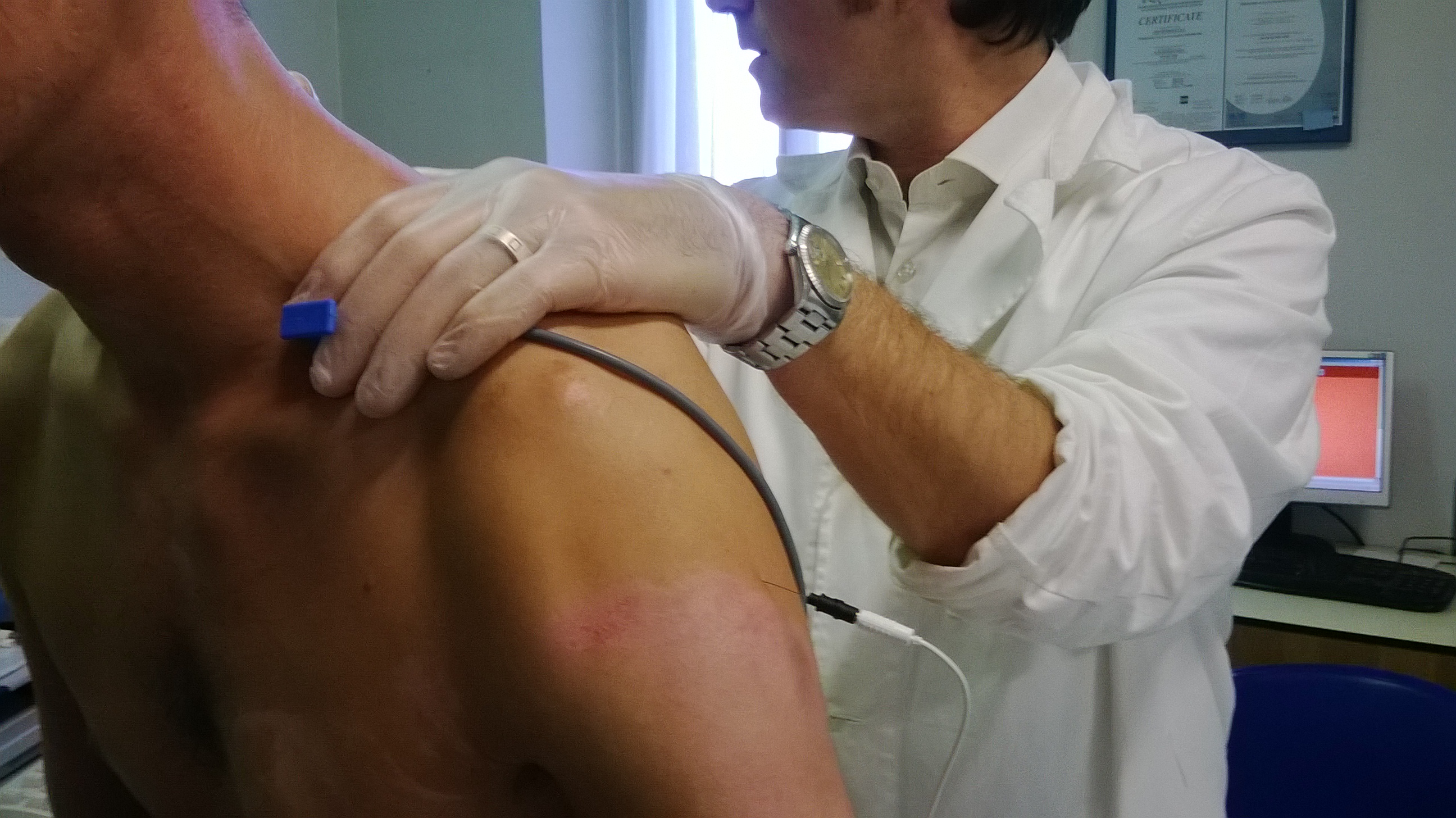 Introduction
Electrode de surface	- pour : large territoire musculaire étudié	- contre : territoire musculaire moins spécifique 					(conduction en volume)	=> stimulation et détection doivent être le plus spécifique 		possible
Introduction
Electrode de surface	- Co-stimulation	- Conduction en volume	- La référence n’est pas neutre
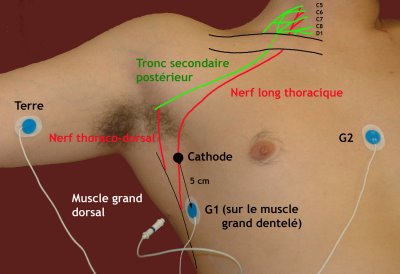 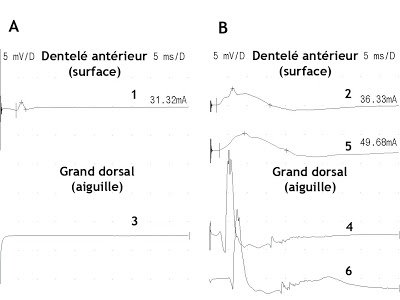 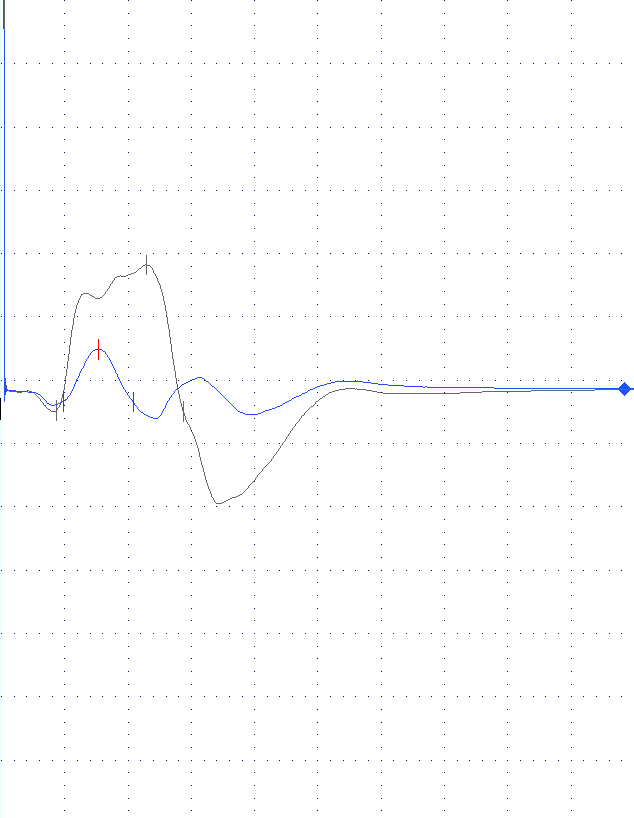 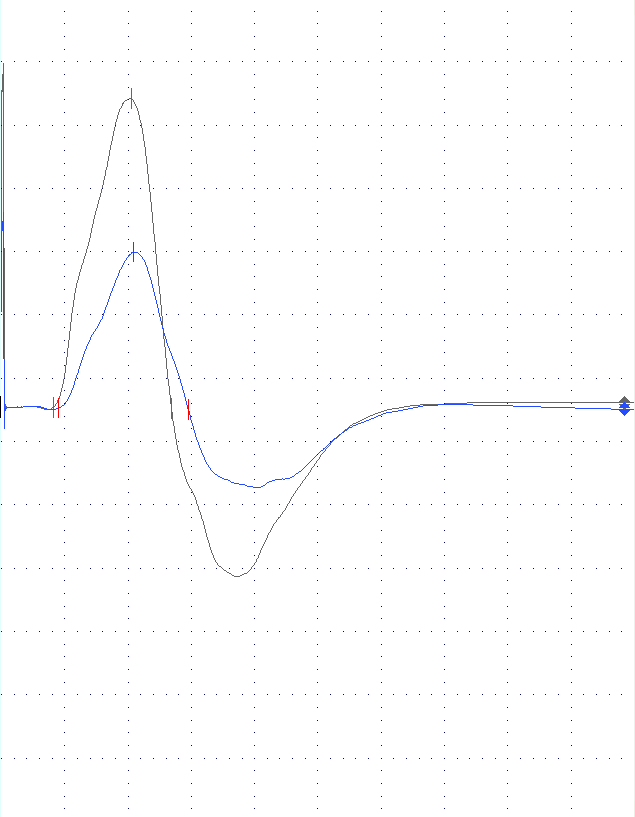 Référence (G2) : épicondyle ipsilatéral
Référence (G2) : bras controlatéral
Dr
Dr
G
G
Monopolaire
Bipolaire
Atteinte n. axillaire G
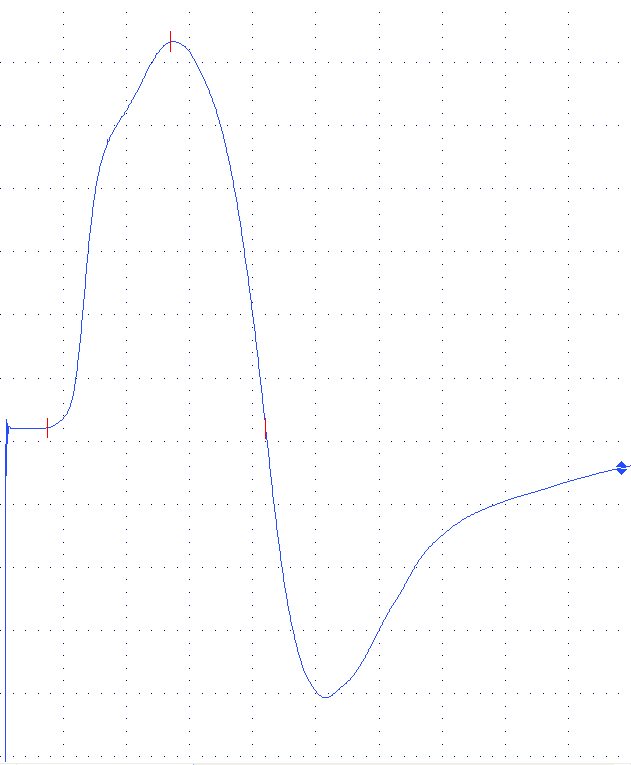 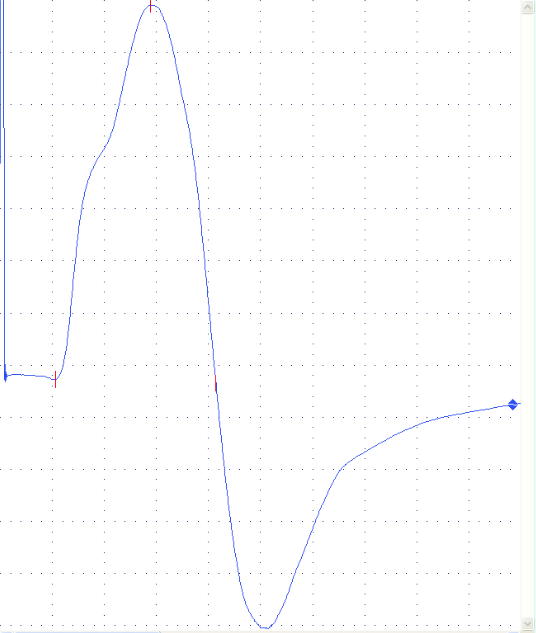 Référence (G2) : épicondyle
Référence (G2) : acromion
N. axillaire
LDM : 3,2 ms
AMP : 14,4 mV
LDM : 2,2 ms
AMP : 12,2 mV
Régions anatomiques d’intérêt :
par rapport aux ganglions spinaux
Le ganglion spinal = repaire anatomique crucial dans 	l’évaluation d’une lésion du plexus brachial
Zone pré-ganglionnaire : 	filets radiculaires et 	racines 	(dorsaux et ventraux)
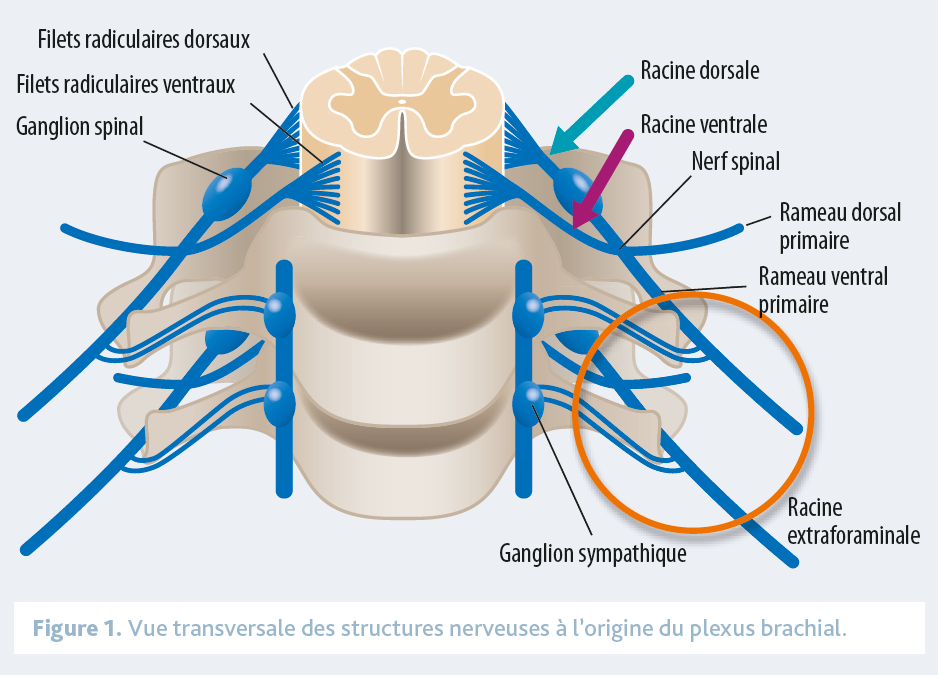 Régions anatomiques d’intérêt :
par rapport aux ganglions spinaux
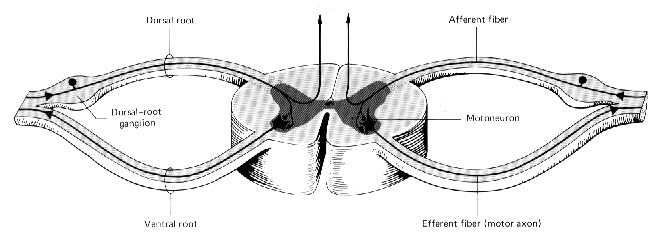 Une lésion même sévère (section complète) en amont du ganglion rachidien n’entraîne aucune dégénérescence axonale sensitive
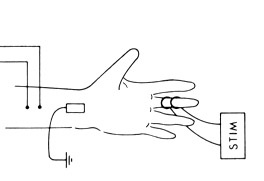 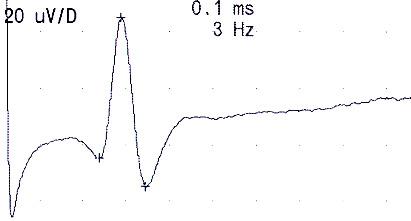 Régions anatomiques d’intérêt :
par rapport aux ganglions spinaux
Zone post-ganglionnaire : nerf spinal (réunion des racines 	dorsale et ventrale) 	-> les rameaux 	dorsaux et ventraux primaires 	= racine extra-foraminale (EF)
-> les rameaux ventraux 		primaires des nerfs spinaux 		C5-D1 s’anastomosent pour former 	le plexus brachial
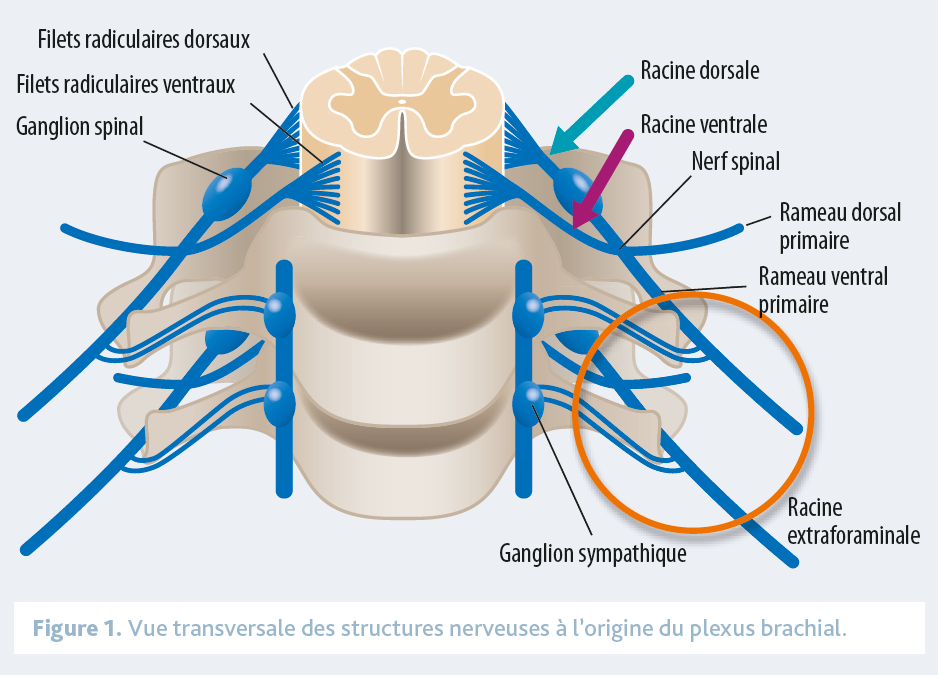 Régions anatomiques d’intérêt :
par rapport à la clavicule
La région supra-claviculaire comprend la zone pré-	ganglionnaire, les 5 racines EF (C5, C6, C7, C8, D1) 		et les troncs 	supérieur, moyen et inférieur 
La région rétro-claviculaire 	correspond aux 6 divisions 	(3 antérieures et 	3 postérieures)
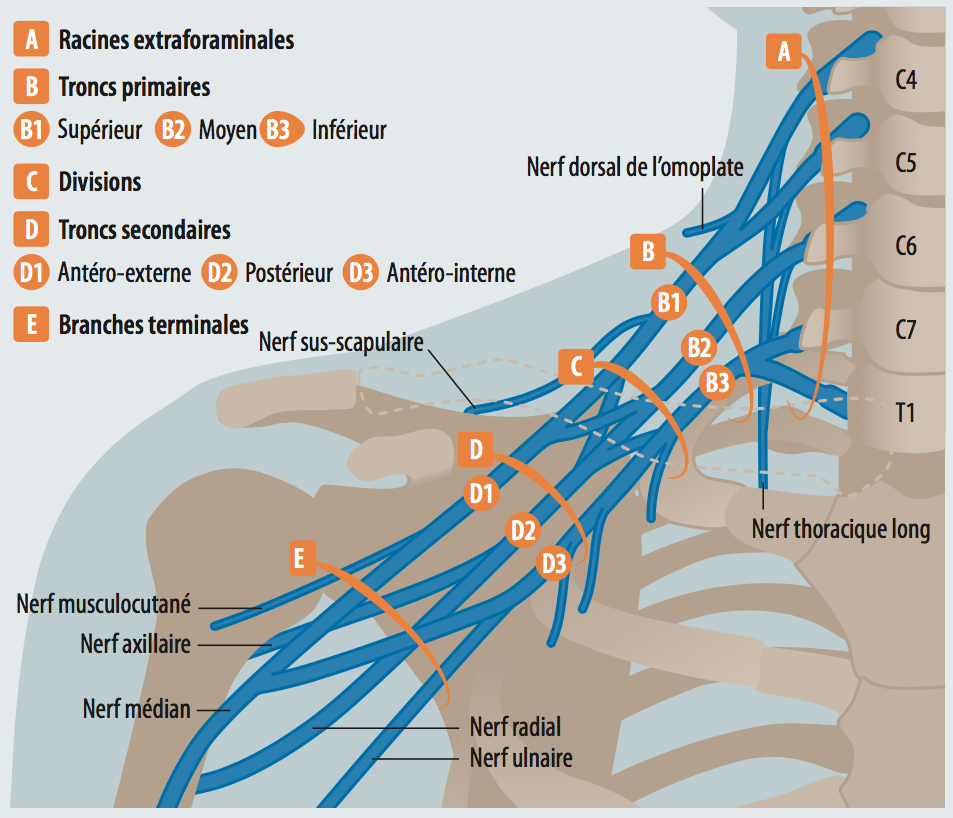 Régions anatomiques d’intérêt :
par rapport à la clavicule
De la région infra-claviculaire s’individualisent 	les faisceaux latéral, postérieur et médial, 		puis les 5 branches terminales 	(nerfs musculocutané, 	médian, axillaire, 	radial et ulnaire)
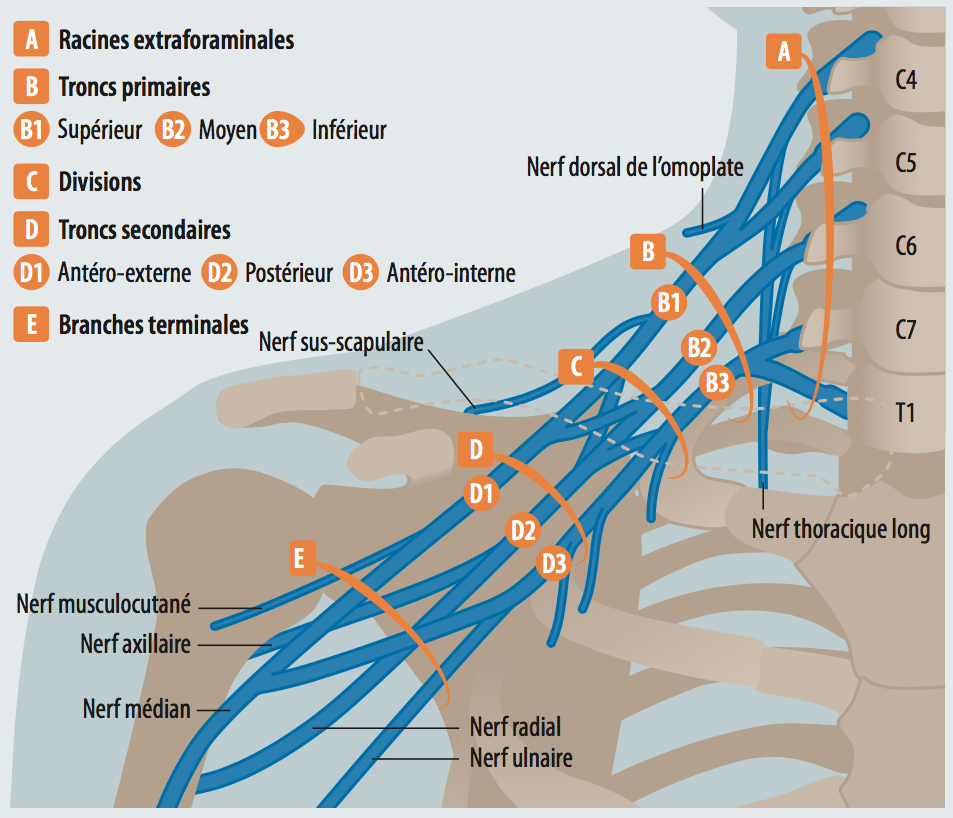 Régions anatomiques d’intérêt :
par rapport aux plans frontal et sagittal
Le plexus brachial se subdivise en 3 régions, 	une région supérieure 	proximale (TS) et distale (FL), 		une région moyenne (TM) 	et postérieure (FP) et 	
une région 	inférieure 	proximale (TI) et distale (FM)
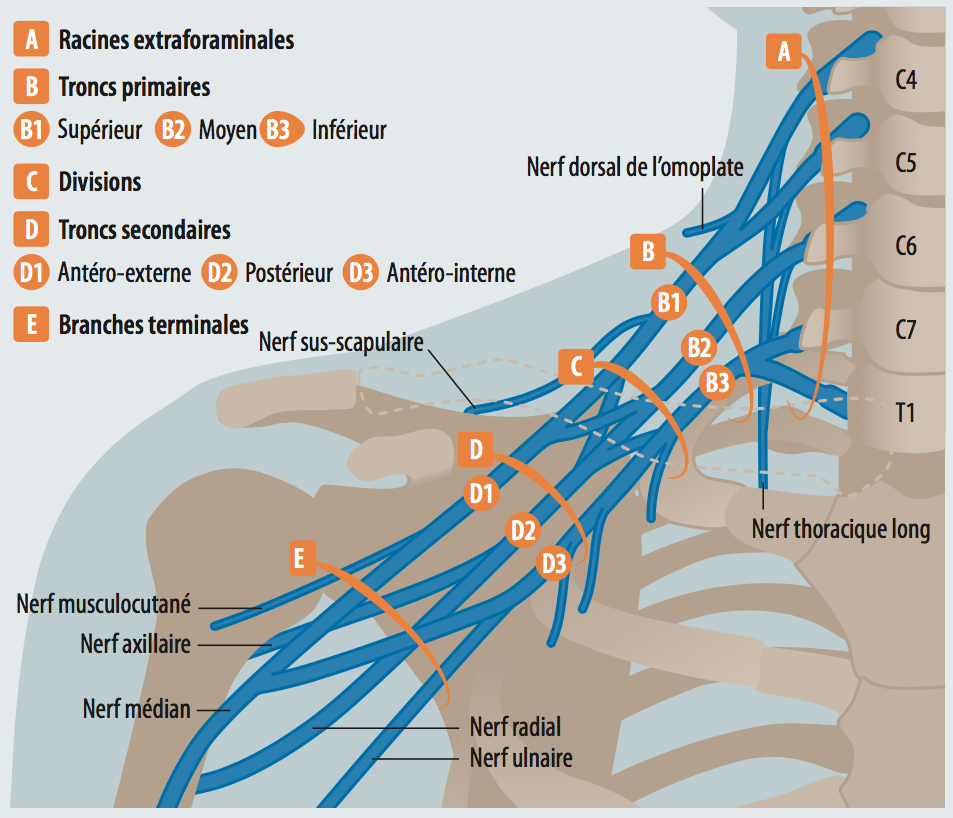 Contexte clinique
Les atteintes iatrogènes (7 à 10% des plexopathies brachiales)
lésion neurapraxique avec bloc de conduction (BC) 	du TS (paralysie post-opératoire)
Atteinte radiculaire EF C8 	(pontage aorto-coronaire avec sternotomie médiane) 
Après chirurgie de la région coracoïdienne (ex. : intervention 	de Latarjet), la souffrance nerveuse concerne les branches 	nerveuses terminales comme le nerf musculocutané
Contexte clinique
Contexte néoplasique 
Plexopathie infiltrative douloureuse avec perte axonale sévère 	et évolutive touchant la racine EF D1 ou le TI 
Plexopathie post-radique avec myokymies, BC infra-	claviculaires diffus et perte axonale secondaire 
Les tumeurs primitives du plexus brachial sont très souvent 	bénignes, schwannomes et neurofibromes, et situées à la 	partie proximale du TS ou TM
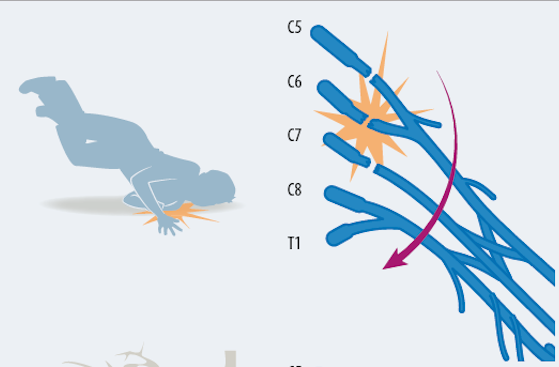 Contexte clinique
Contexte traumatique => l’atteinte est supra-claviculaire 	dans 70 à 75% des cas
Les accidents de la route (moto surtout) = 70% des atteintes 	plexuelles traumatiques
Complètes, intéressant les 5 racines (classiquement rupture 	C5C6 et avulsion C7C8D1) ou se limitant à une rupture du TS 	ou des racines EF C5C6.
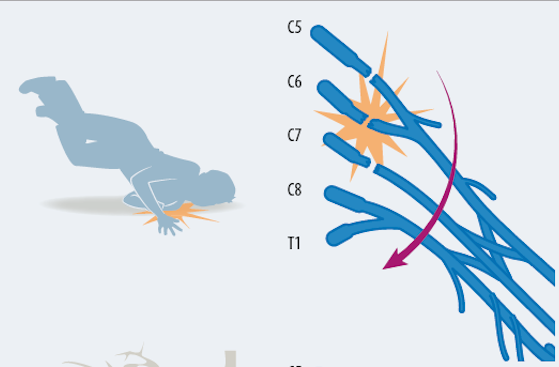 Contexte clinique
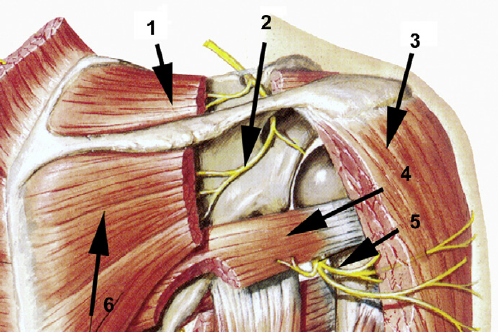 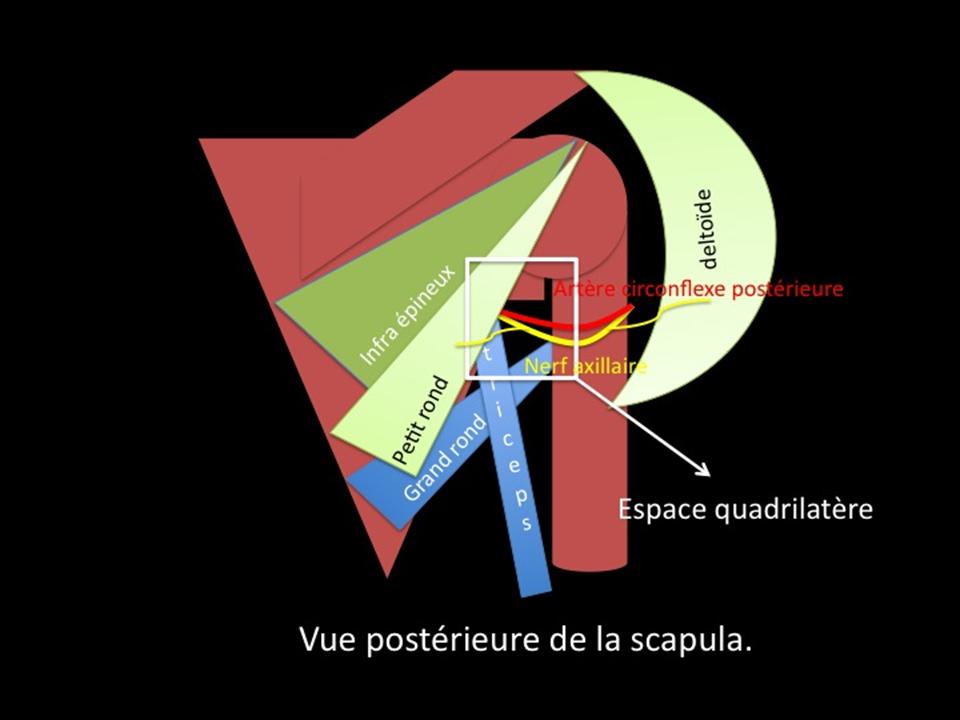 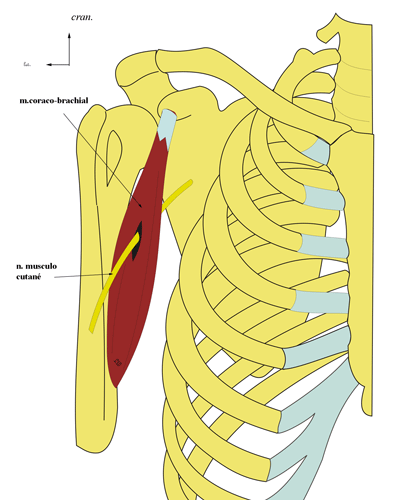 Dans 15% des cas, la lésion est à la fois pré- et post-	ganglionnaire avec une atteinte infra-claviculaire au niveau de 	certains sites d’encrage (nerfs axillaire dans l’espace 	quadrilatère, musculocutané au niveau du muscle coraco-	brachial, sus-scapulaire dans les 2 échancrures).
Contexte clinique
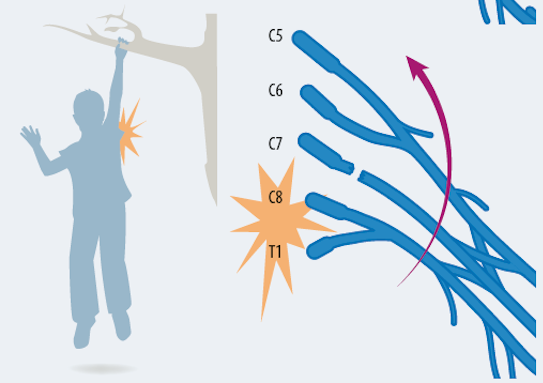 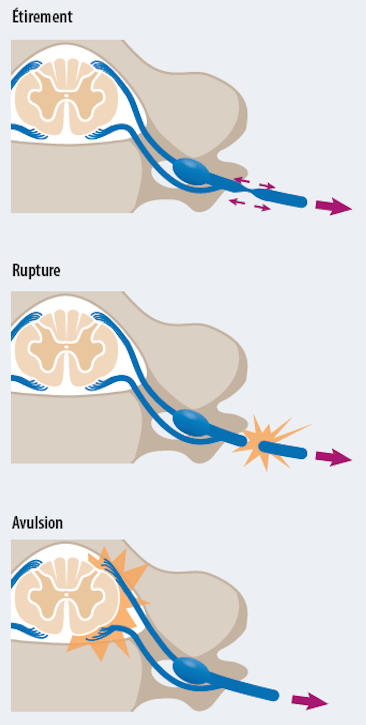 Les traumatismes avec 	traction sur le bras en 	élévation s’accompagnent 	fréquemment d’une 	avulsion C8D1 de très 	mauvais pronostic
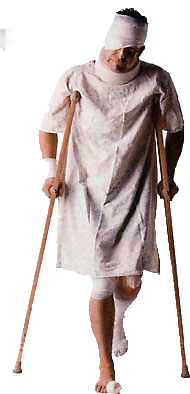 Contexte clinique
Les fractures de la clavicule peuvent se compliquer d’une 	atteinte du FM
Les subluxations gléno-humérales et les fractures proximales 	de l’humérus peuvent léser le nerf axillaire et parfois les nerfs 	musculocutané et/ou sus-scapulaire 
L’utilisation de béquilles avec appui axillaire peut se 	compliquer d’une neuropathie compressive du nerf radial
Contexte clinique
le développement aigu d’une masse (hématome, anévrisme) 	entre la clavicule et le coude peut entrainer un syndrome 	compartimental brachial interne aigu (nécessitant une 	décompression en urgence dans les 4 heures) pouvant léser 	gravement le nerf médian, parfois en association avec le nerf 	ulnaire
Contexte clinique
Le thoracic outlet syndrome (TOS) neurologique vrai 	correspond à une atteinte microtraumatique, très chronique, 	de la racine EF D1 ou du TI
La plexopathie obstétricale se caractérise par une atteinte le 	plus souvent post-ganglionnaire, parfois pré- et post-	ganglionnaire des racines C5C6 (50% des cas) ou C5C6C7 (35% 	des cas)
Contexte clinique
Plexopathies inflammatoires/dysimmunes 
Le syndrome de Parsonage et Turner est souvent responsable 	d’une atteinte du plexus supérieur et/ou des branches 	terminales (nerfs thoracique long et sus-scapulaire)
Dans la neuropathie motrice multifocale à bloc de conduction 	(NMMBC) => 	démyélinisation et BC à différents niveaux du PB
					sans composante sensitive
Apports de l’ENMG
L’ENMG reste la meilleure procédure pour localiser le SL, 	établir la physiopathologie, la sévérité et le pronostic
Dès le 12ème jour, l’ENMG permet de préciser si la lésion est 	pré- ou post-ganglionnaire
Apports de l’ENMG
Le pronostic de la plexopathie brachiale est d’autant 	meilleur que la lésion nerveuse est : 	- neurapraxique (BC) 	- EF ou plus distale 	- partielle 	- proche des muscles cibles (< 60 cm) 	- récente (< 2 ans sur le plan moteur) 	- accessible aux techniques de chirurgie réparatrice
Démarche diagnostique
Avant le 6ème jour post-lésionnel
l’ENMG est souvent prise en défaut
Neurographie sensitive normale (dégéné W incomplète)
Taille de la réponse M	- toujours N St sous le SL (dégéné W incomplète)	- N St sous le SL et réduite St Erb (dans un territoire plégique)		=> BC/pseudo BC (perte axonale secondaire) IC
Démarche diagnostique
Avant le 6ème jour post-lésionnel
Activité EMG de repos : absente (trop tôt)
Les tracés EMG sont appauvris proportionnellement à 	l’effort développé par le patient (mais le déficit de force 	peut être lié à une mobilisation douloureuse, fractures…) 
Neurogène si augmentation du recrutement temporel
PUM normaux
Démarche diagnostique
Avant le 6ème jour post-lésionnel
l’ENMG précoce n’est néanmoins pas inutile
Peut révéler une neuropathie préexistante à la lésion plexuelle	(canal carpien, ulnaire au coude, PNP etc…)
l’ENMG précoce est parfois le seul moment où il sera possible 	de localiser un pseudo-BC (atteinte axonale) IC
Sous Erb
Ax, B, AB, P
Erb
Démarche diagnostique
Entre le 12ème jour et la 3ème semaine post-lésionnel
La dégénérescence Wallérienne est habituellement complète
Si l’amplitude des réponses sensitives distales reste normale 	3 situations peuvent se présenter :	=> lésion neurapraxique : réponses M normales en amplitude 	=> avulsion radiculaire :  réponses M réduites en amplitude
=> atteinte purement motrice : pas de déficit sensitif clinique	(NMMBC, Parsonage & Turner, lésion isolée des racines 	ventrales plus fragiles)
Démarche diagnostique
Entre le 12ème jour et la 3ème semaine post-lésionnel
Taille de la réponse M 	(nerfs médian, ulnaire et radial), 	3 situations peuvent se présenter : 	-	normale St Erb 		=> BC supra-claviculaire	-	réduite St nerveuse sous le SL 		=> atteinte axonale 	- réduite St Erb et normale St sous le SL 		=> BC infra-claviculaire
Sous Erb
Ax, B, AB, P
Erb
1
2
3
Démarche diagnostique
Entre le 12ème jour et la 3ème semaine post-lésionnel
Côté atteint
Côté sain
C’est à ce stade que la surface du pic négatif initial des 	réponses M est le meilleur paramètre pour évaluer le degré de 	perte axonale (St sous le SL)
Démarche diagnostique
Entre la 3ème et la 8ème semaine post-lésionnelle
Tous les paramètres ENMG sont disponibles pour préciser le 	SL, la sévérité et le pronostic de la plexopathie
La neurographie sensitive et motrice reste inchangée 
Absence d’activités de repos 	- myélinopathie : BC (nerf axillaire)
Présence d’activité de repos	- axonopathie motrice	- son étendue permet de préciser le SL
Grand dentelé
Rhomboïdes
Sous-épineux
Deltoïde
Biceps brachial
Rond pronateur
Extenseur commun
Extenseur propre de l’index
Abducteur du V
1er interosseux dorsal
Court abducteur du pouce
Cutané antébrachial latéral
Radial
R1
R2
R3
R5
Cutané antébrachial médial
EF
Rhomboïdes
Sous-épineux
ERB
C5
Supérieur
Latéral
Biceps brachial
Cutané antébrachial latéral
C6
Moyen
Postérieur
Deltoïde
C7
Radial
Extenseur
R1
commun
R2
Extenseur
R3
propre de l’index
Rond
pronateur
C8
Inférieur
Médial
Court
abducteur du pouce
D1
R5
Abducteur V
1er interosseux
Grand 
dentelé
dorsal
Cutané antébrachial médial
Grand dentelé
Rhomboïdes
Sous-épineux
Deltoïde
Biceps brachial
Rond pronateur
Extenseur commun
Extenseur propre de l’index
Abducteur du V
1er interosseux dorsal
Court abducteur du pouce
Chef claviculaire du grand pectoral
Cutané antébrachial latéral
Radial
R1
R2
R3
R5
Cutané antébrachial médial
T. SUPérieur
C5 + C6
Grand dentelé
Rhomboïdes
Sous-épineux
Deltoïde
Biceps brachial
Rond pronateur
Extenseur commun
Extenseur propre de l’index
Abducteur du V
1er interosseux dorsal
Court abducteur du pouce
Cutané antébrachial latéral
Radial
R1
R2
R3
R5
Cutané antébrachial médial
T. MOYEN
C7
Grand dentelé
Rhomboïdes
Sous-épineux
Deltoïde
Biceps brachial
Rond pronateur
Extenseur commun
Extenseur propre de l’index
Abducteur du V
1er interosseux dorsal
Court abducteur du pouce
Petit pectoral et chef costo-sternal du grand pectoral
Cutané antébrachial latéral
Radial
R1
R2
R3
R5
Cutané antébrachial médial
T. inférieur
C8 + D1
Grand dentelé
Rhomboïdes
Sous-épineux
Deltoïde
Biceps brachial
Rond pronateur
Extenseur commun
Extenseur propre de l’index
Abducteur du V
1er interosseux dorsal
Court abducteur du pouce
Cutané antébrachial latéral
Radial
R1
R2
R3
R5
Cutané antébrachial médial
F. Latéral
Médian +
musculocutané
Grand dentelé
Rhomboïdes
Sous-épineux
Deltoïde
Biceps brachial
Rond pronateur
Extenseur commun
Extenseur propre de l’index
Abducteur du V
1er interosseux dorsal
Court abducteur du pouce
Cutané antébrachial latéral
Radial
R1
R2
R3
R5
Cutané antébrachial médial
F. postérieur
Axillaire + radial
Grand dentelé
Rhomboïdes
Sous-épineux
Deltoïde
Biceps brachial
Rond pronateur
Extenseur commun
Extenseur propre de l’index
Abducteur du V
1er interosseux dorsal
Court abducteur du pouce
Cutané antébrachial latéral
Radial
R1
R2
R3
R5
Cutané antébrachial médial
F. médial
Médian + ulnaire+ CABM
MERCI !